Bakgrunn
Fylkesinndelingen for Oslo og Akershus står i veien for utvikling av en mer funksjonsdyktig hovedstadsregion 

Etter 40 år med forsøk på å lande en god regional organisering i hovedstadsområdet har dette enda ikke lykkes.

Det har ikke skortet på fornuft og god innsikt i problemstillingene, jfr flere grundige komite-innstillinger og NOU`er (fra bl.a. Korenkomiteen i 1972 til Christensenutvalget og Hovedstadsutvalgets Grenser til besvær på 90-tallet)

Når målet i dag er en ny regional inndeling kan kanskje mulige løsninger fremstå klarere.
Hvorfor har det gått galt
Sammenslåing av Oslo og Akershus gir en kraftkonsentrasjon som skremmer distrikt-Norge.
Oslo har ønsket fortsatt å være seg selv nok. 
Utvidelse av Oslo bykommune har bare hatt Oslos egen støtte – og knapt nok det.
Manglende forståelse – både i Oslo, Akershuskommuner og Storting - av behovet for sterkere regional styring for å sikre en funksjonell hovedstadsregion.
Kommunal redsel og motstand mot et «over-kommune» spøkelse
Direkte valg til et stor-fylke/region reduserer lokalpolitisk innflytelse på overordnede beslutninger
Utfordringen
Å lage en regional løsning som opprettholder Oslo kommunes dominerende innflytelse
Å lage en løsning som indirekte gir Oslo sterkere (flere) virkemidler i den regionale styringen
Å lage en løsning der Oslo får økonomisk drahjelp til drift av kollektivtransporten fra befolkningen utenfor kommunegrensen.
Å lage en løsning der den nye regionen ikke virker skremmende på distrikts-Norge.
Å lage en løsning der kommunene har direkte innflytelse på vedtak i det regionale organet
Løsningen(e) -1
La det regionale organet kun befatte seg med de forhold som har betydning for funksjonsdyktigheten, dvs regional planlegging, utbyggingspolitikk, samferdsel og samordning av areal og transport. Dette gir minst «støy».

Løsning av andre fylkeskommunale/kommunale oppgaver overlates til enhetskommunen, samarbeidskommune eller vertskommune.
Løsningen(e) - 2
Gi det regionale organet en «beskatningsrett» som sikrer at alle innbyggere bidrar likt til drift av kollektivtransporten innenfor regionens grenser.
La regionalt organ få direkte innflytelse på statlige disposisjoner innenfor veg og jernbane.
Løsningen(e)- 3
La størrelsen på regionen gjenspeile de reelle utfordringer for hovedstadsområdet.
Start med en snever løsning som ikke er utfordrende for deler av Stortinget og som senere kan utvides etter behov
Kommuner i Follo syd/Øvre Romerike (Vestby, Ås og Aurskog Høland) går til Østfold og kommuner på Øvre Romerike (Hurdal, Eidsvoll og Nes) går til Hedemark/Oppland.
Røyken og Hurum faller naturlig inn i den nye Oslo- regionen
Løsningen(e)-4
La de styrende organer i den nye regionen bestå av representanter valgt av og blant kommunestyrenes medlemmer slik fylkestinget og Regionplanrådet for Oslo og Akershus var sammensatt frem til 1976. 
Dette fjerner overkommunefrykten og gir representasjon fra lokalpolitikkens A-lag - ikke fra B-laget som i dagens fylkesting.
Kommuneadministrasjonens og folkevalgtes lojalitet til det regionale organet styrkes av lokalpolitikeres (ordførernes) deltagelse i regiontinget
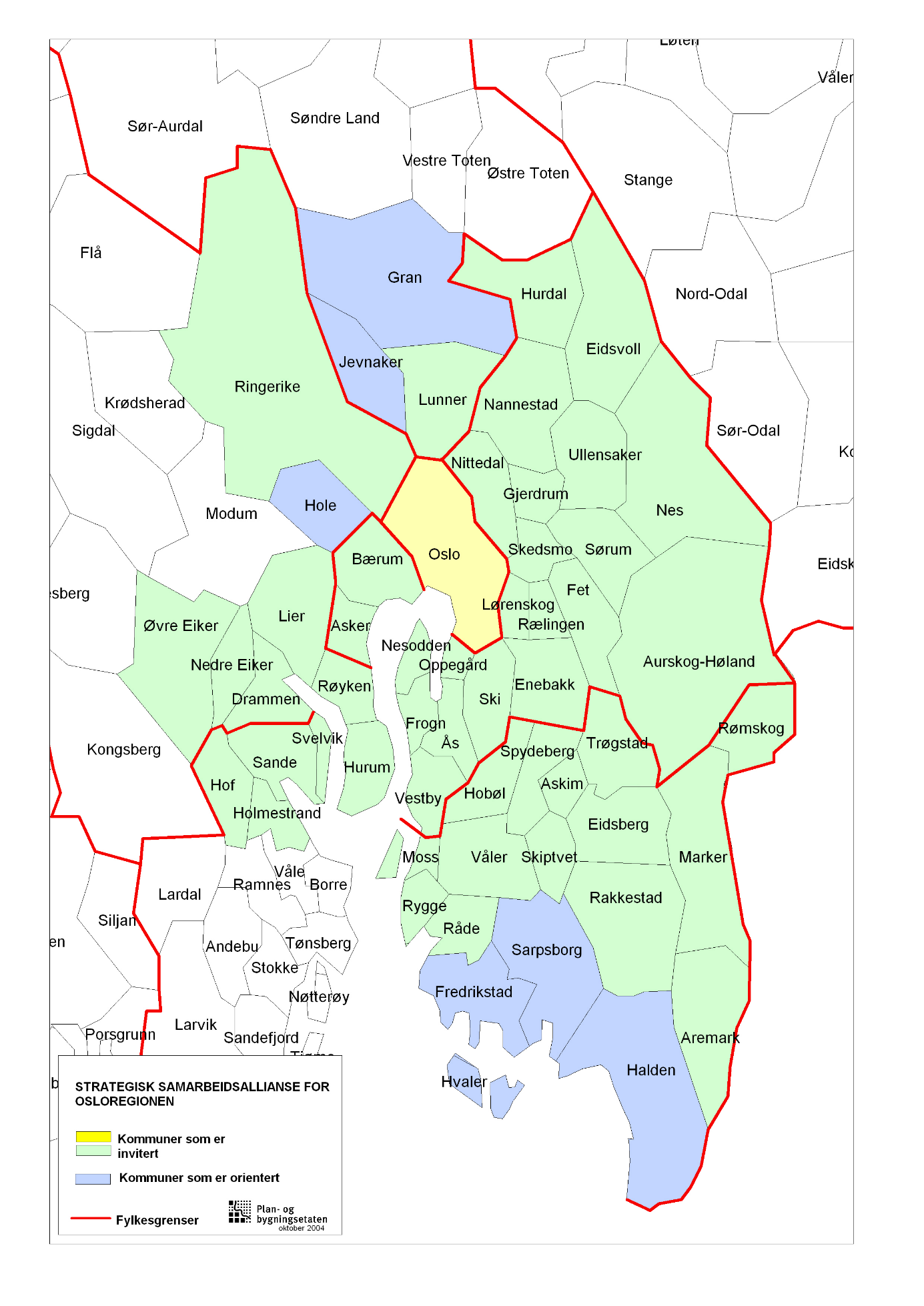